[Speaker Notes: Co-presenter by Don  & Amol]
大綱
NAS 玩轉
軟體路由器
完善的運行環境
彈性的資源配置
簡單管理
軟體路由介紹
如何安裝
何謂軟體路由？
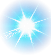 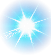 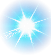 What is router software?
Turn your NAS into a virtual router
Profound environment
Flexible virtual infrastructure on demand
Easy to manage
Router software introduction
How to setup it
軟體路由
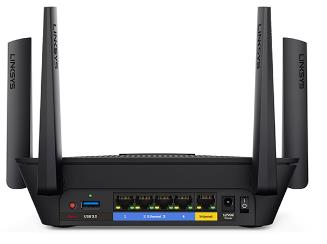 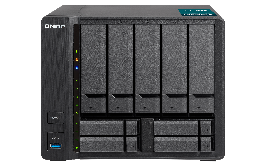 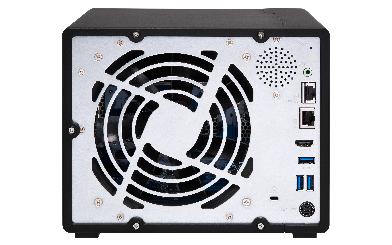 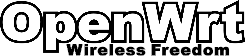 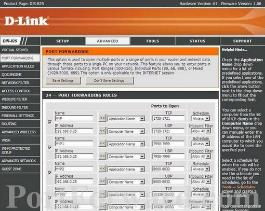 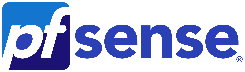 路由器
軟體路由
轉發封包資料於電腦與網路之間。
可在虛擬環境 (VM) 或特定的實體裝置 (Appliance) 中運行路由器功能的軟體路由。
您可能需要軟體路由…
開源社群持續更新韌體，提升網路環境安全性
NAS 提供彈性的網路配置環境
當購買的路由器不再提供韌體更新
搭配 AC 2600 提供無線 WiFi 使用
If the router firmware is out-of-date and the vendor no longer updates it any more.
Continually community support for router software keeps your devices from Internet malicious activities.
Leveraging your NAS as a high-performance router.
NAS 玩轉軟體路由器
利用虛擬機運行軟體路由於虛擬機工作站
支援家用至企業級的所有 x86 架構 NAS
支援 QWA-AC2600 無線網卡
支援 1GbE - 40GbE 高速網路擴充卡
完善的
運行環境
彈性的
資源配置
虛擬機資源配置：處理器核心數、記憶體與介面卡
彈性配置虛擬網路卡至虛擬交換器
簡單管理
中央控管所有虛擬機資源與運行狀況
前往虛擬機市集，下載即可用
路由拓墣 – NAS + 軟體路由
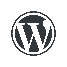 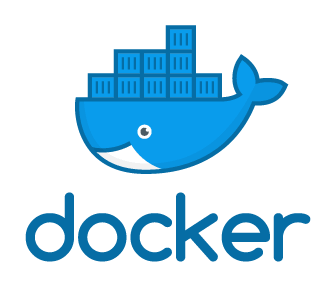 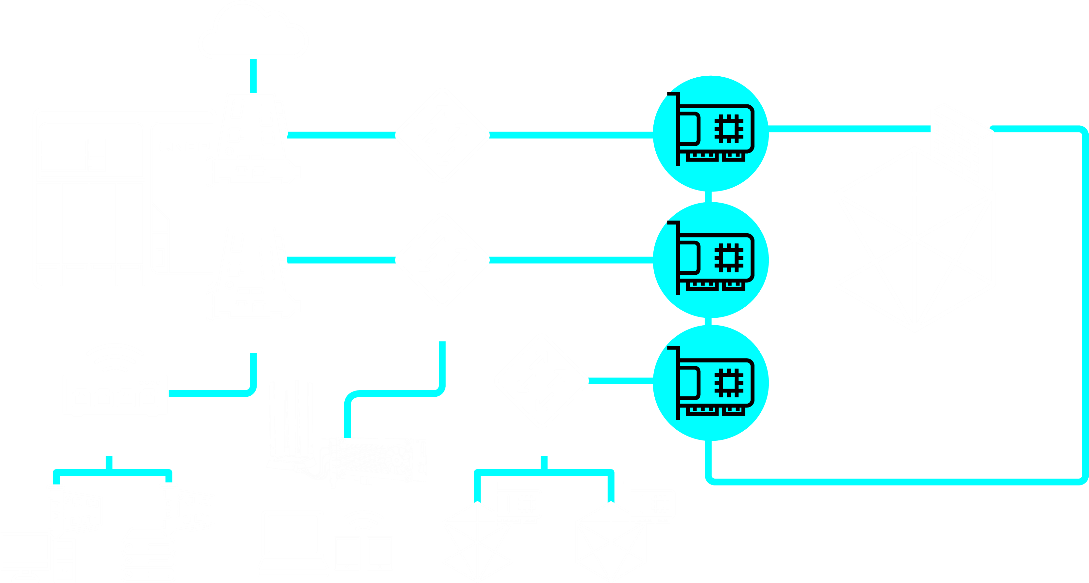 Internet
介面卡 (vNIC 1): 
廣域網路介面卡。所有封包將會先進入軟體路由。.
Virtual_NIC_1 (WAN)
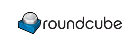 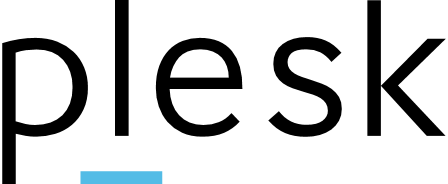 Virtual Switch (external-only)
Physical NIC
介面卡 (vNIC 2): 
區域網路介面卡。透過 NAS 網路卡或無線網卡將網路設定套用至 NAS 以外的裝置。
Virtual_NIC_2 (LAN)
Virtual Switch (Bridged)
VM
Physical NIC
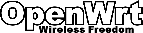 介面卡 (vNIC 1): 
區域網路介面卡，透過虛擬交換器將網路設定套用至其他虛擬機。
Physical Switch
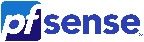 Virtual_NIC_3 (LAN)
PC
Sever
VM
VM
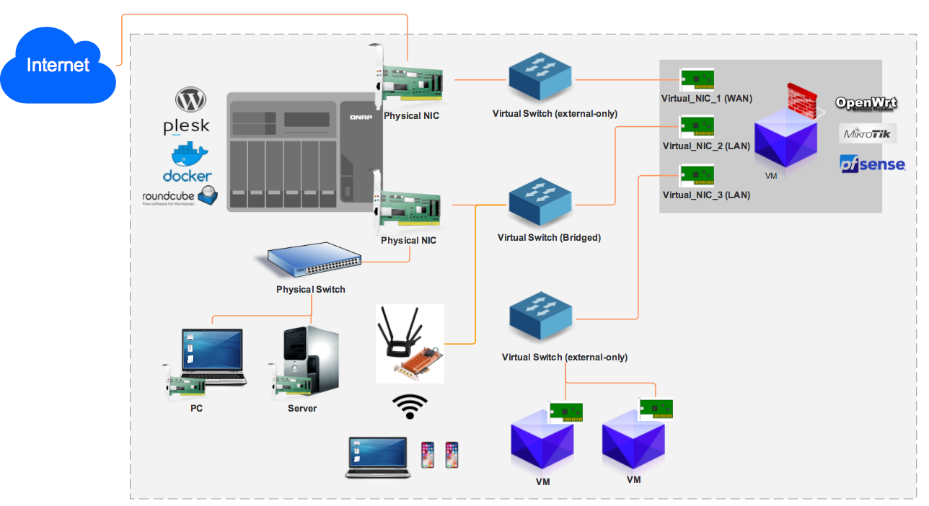 軟體路由
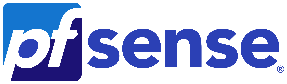 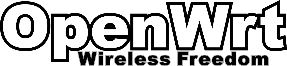 開源軟體
Linux-based 韌體
支援刷新既有實體路由器韌體 (提供相容性列表)
開源軟體
FreeBSD-based 韌體
提供客戶服務授權訂閱 (授權商：Netgate®)
[Speaker Notes: RouterOS command:
https://mikrotik.com/testdocs/ros/2.9/guide/basic.php

RouterOS ova download:
https://mikrotik.com/download

OpenWrt download:
https://downloads.openwrt.org/releases/18.06.2/targets/x86/64/

OpenWrt image convert command:
/QVS/usr/bin/qemu-img convert -p -f raw -O qcow2 openwrt-1.img openwrt-2.img]
佈署軟體路由
建立/匯入虛擬機 
建立虛擬機掛載軟體路由映像檔
匯入虛擬裝置
下載軟體路由映像檔或虛擬裝置
新增虛擬網路卡：
廣域、區域網路
設定區域網路 IP 位址
Download router software image or virtual appliance
Create/Import VM
Create a VM and mount the router software image
Import VM from a virtual appliance
Add virtual network interfaces for WAN/LAN (optional)
Setup a LAN interface IP address
實際演練拓墣
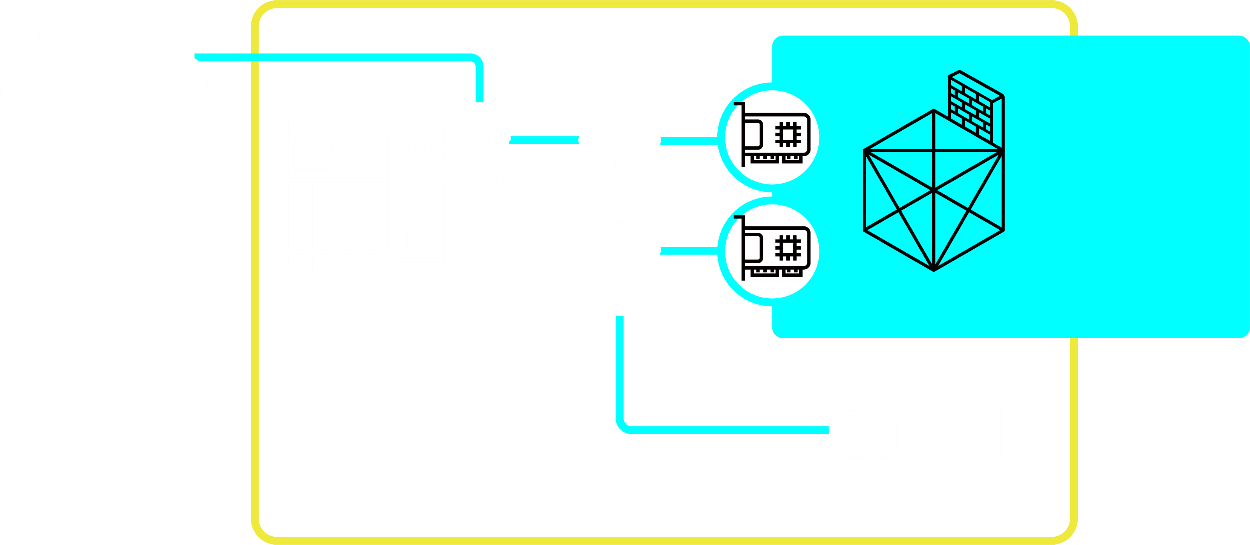 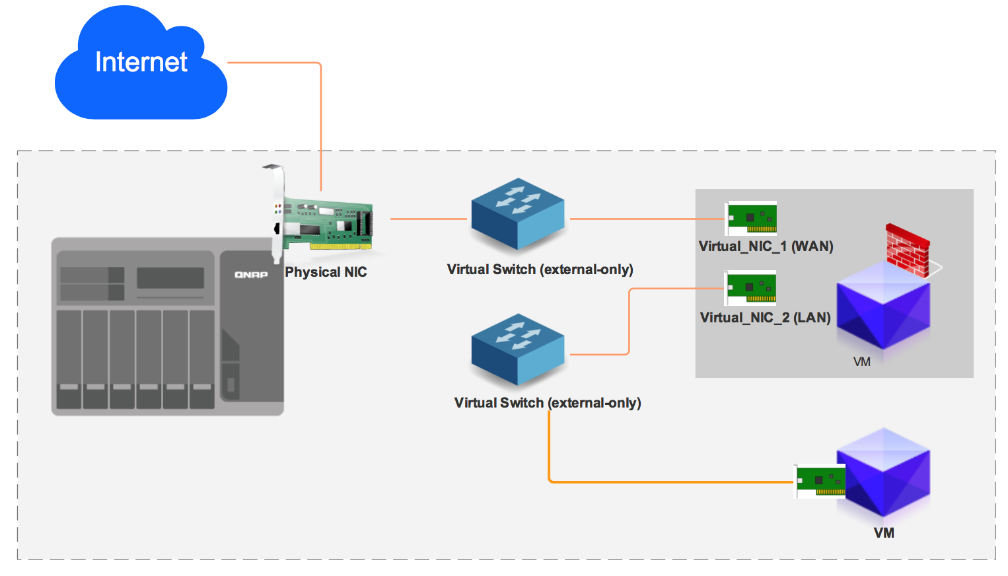 Virtual_NIC_1 (WAN)
Internet
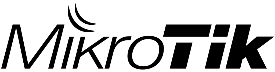 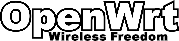 Virtual Switch
Physical NIC
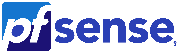 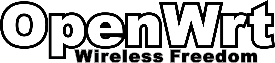 VM
Virtual_NIC_2 (LAN)
Virtual Switch
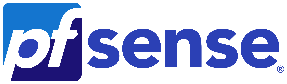 VM
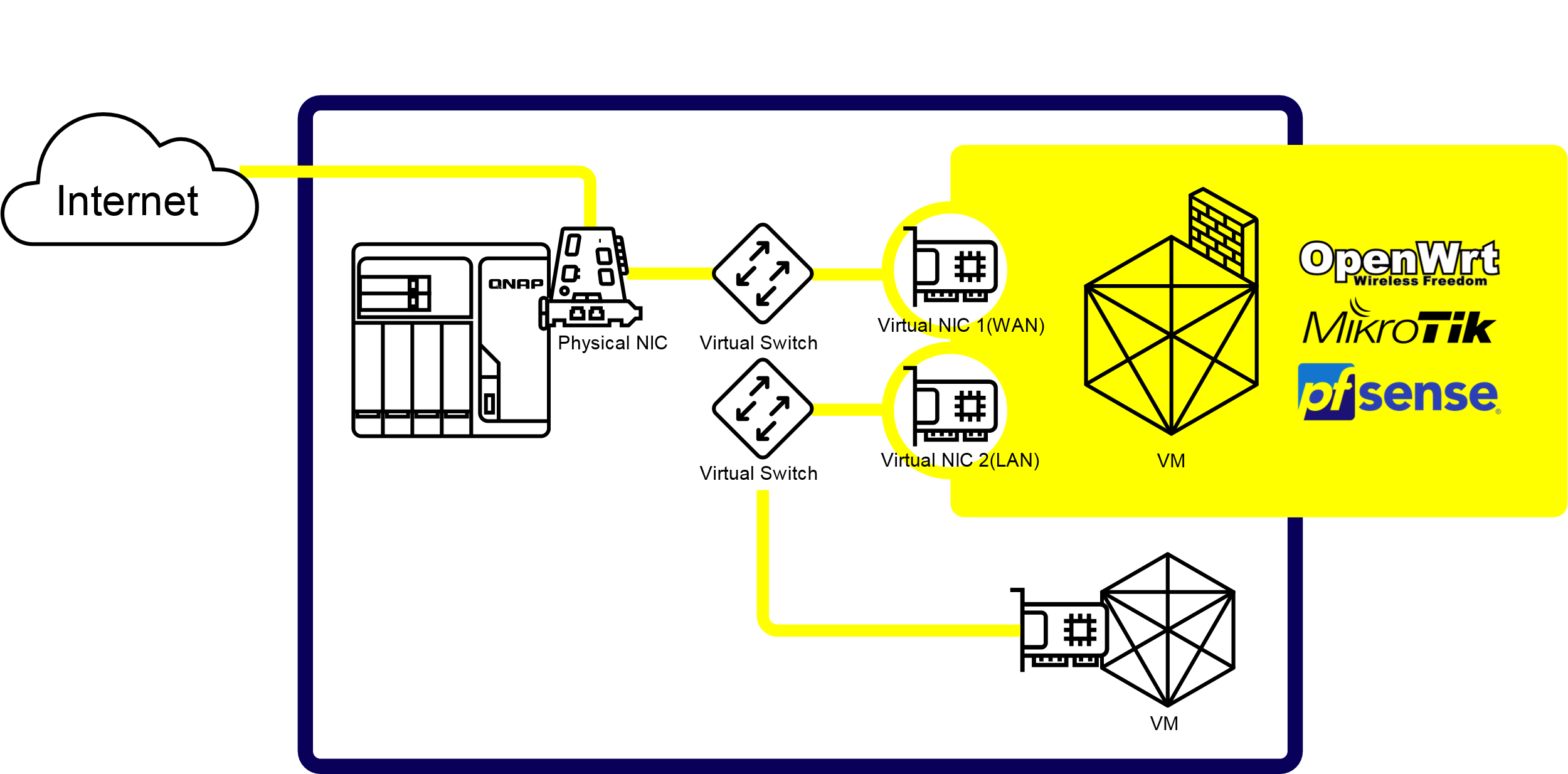 [Speaker Notes: RouterOS command:
https://mikrotik.com/testdocs/ros/2.9/guide/basic.php
add address 192.168.1.1/24 interface ether1

RouterOS ova download:
https://mikrotik.com/download


OpenWrt download:
https://downloads.openwrt.org/releases/18.06.2/targets/x86/64/

OpenWrt image convert command:
/QVS/usr/bin/qemu-img convert -p -f raw -O qcow2 openwrt-1.img openwrt-2.img]
Demo
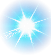 OpenWrt – 設定
使用
192.168.1.1
存取網頁管理頁面
系統預設第一個虛擬介面卡為區域網路
pfSense – 設定
使用
192.168.0.1
存取網頁管理頁面
 (admin/pfsense)
停用 hardware checksum. 
[System] >[Advanced] > [Networking]
初始化設定
©2019著作權為威聯通科技股份有限公司所有。威聯通科技並保留所有權利。威聯通科技股份有限公司所使用或註冊之商標或標章。檔案中所提及之產品及公司名稱可能為其他公司所有之商標 。
[Speaker Notes: Co-presenter by Don  & Amol]